جامعة صلاح الدين – اربيل                                                                    كلية العلوم السياسيةقسم النظم السياسية والسياسة العامة
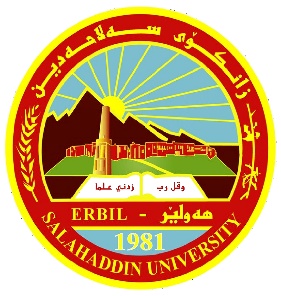 الحوكمة: مبادئ ونماذج
إعداد:م. جونا صبحي جميل
المرحلة الرابعة


                             
2022-2023
المحور الأول: مفهوم الحوكمة
اولأ: نشأة الحوكمة
    يعد مفهوم الحوكمة من المفاهيم التي نالت اهتمامـا واسـعا فـي السـنوات القليلـة الماضـية، كونهـا وليـدة العقـد الأخيـر مـن القـرن الماضـي علـى الـرغم مـن جذورها التي تعود إلى آلاف السنين، حيث وجد مفهوم الحوكمة منذ القدم كما ورد في الحضارات القديمة مثل حضارة الهند القديمة حيث أن المخطوطات أثبتت وجود نصوص مكتوبة توضح العلاقة بين الحاكم والمحكوم وتحديد المسؤوليات والمهام للمشاركين في إدارة شؤون الدولة، علاوة على ذلك، تشــير المتابعــة الدقيقــة لتطــور هــذا المفهــوم بوضــوح، إلــى جــذور حقبــة إســلامية تاريخيــة محــددة بدولــة المدينــة الأولــى؛ بولايــة الرســول محمد "صلى الله عليــه وسلم" الدينيــة ابتــداء والمدنيــة مــروراً بزمــن الخلفــاء الراشــدين.
- تعود جذور الحوكمة بوصفه أحد المصطلحات الحديثة نسبيا إلى المؤلفين الإمريكييـن جاردينر مينز وأدولف بيرل في عام 1932، حيث كانا أول من تناول فصل الملكية عن الإدارة وأهمية آليات حوكمة الشركات في سد الفجوة التي تحدث بين المدراء ومالكي الشركة، نتيجة الممارسات السلبية التي يمكن أن تضر بالشركة وباقتصاد الدولة ككل.
 -أعيد استعمال مفهوم الحوكمة في تقرير البنك الدولي بشأن التنمية الصادر في الدول الأفريقية جنوب الصحراء عام 1989. حيث تم استخدامها للتركيز على المساءلة المالية للحكومات، فوفقا لحوكمة الشركات فإن الأدوات الحكومية للسياسات الاقتصادية ليس من المفروض أن تكون اقتصادية وفعالة فقط، ولكن لابد أيضا أن تكفل العدالة والمساواة.
- لذا ظهرت الحاجة إلى الحوكمة في العديد من الاقتصاديات المتقدمة والناشئة خلال العقود القليلة الماضية، خاصة في أعقاب الانهيارات الاقتصادية والأزمات المالية التي شهدها عدد من دول ومنها ماليزيا، وكوريا، واليابان عام 1997.
-مع بداية التسعينات من القرن العشرين تم التركيز على الأبعاد السياسية لمفهوم لحوكمة من حيث تدعيم الديمقراطية المشاركة، وتفعيل الدور الذي يجب أن يلعبه المجتمع المدني، وإزاحة الغبار عن كل مايجعل من الدولة ممثلا شرعية لمواطنيها. حيث ربطت منظمة التنمية الاقتصادية بين جودة وفعالية الحوكمة، وبين درجة رخاء المجتمع. من خلال التركيز على كيفية تطبيق الديمقراطية؛ لمساعدة الدول في حل المشاكل التي تواجهها لتبني سياسات اقتصادية وإدارية معينة لمحاربة الفساد لتحسين الأداء السياسي والإقتصادي لها من جهة، وتحسين فاعلية المساعدات الدولية المقدمة لها من جهة أخرى، ومن هذا المنطلق تم تبني المفهوم من قبل المنظمات الدولية كالبنك الدولي .
-مما سبق يمكننا استنتاج أن مفهوم الحوكمة مر بعدة مراحل على النحو التالي: 
المرحلة الأولى: عام 1932 وكان ذلك من أجل تقليل الفجوة بين مديري الشركات ومالكيها وحفاظا على كيان تلك الشركات وبقائها .
المرحلة الثانية: في الثمانينات من القرن الماضي وركزت على تفعيل مساءلة الحكومات وتحقيق العدالة والمساواة. 
المرحلة الثالثة: في التسعينات من القرن الماضي وركزت على الديمقراطية وتعزيز المشاركة.
المرحلة الرابعة: بداية القرن الحادي والعشرين وفي هذه المرحلة زاد الاهتمام كثيرا بالحوكمة وأصبحت الية لدرء الفساد وتحقيق النزاهة اضافة الى رفع كفاءة الشركات والمؤسسات.
ثانياً: مفهوم الحوكمة
 - يعتبر مفهوم الحوكمة كغيره من المفاهيم في العلوم الإنسانية بشكل عام والعلوم السياسية بشكل خاص، حيث عرف مفهوم الحوكمة تعريفات متباينة، كنتيجة لتعدد المعرفي لهذا المفهوم، الذي تم نقله من مجال إلى آخر بداية من علم الاقتصاد ثم مجال الإدارة العامة و أخيرا الدولة والحكم، إلى جانب الاختلاف الناجم عن عملية الترجمة، لذا يعد   (Governance)  من المفاهيم التي أثارت جدلاً واضحاً في العقود الاخيرة، وذلك  لعدم وجود ترجمة حرفية باللغة العربية تعكس المعنى والدلالات، حيث نجد العديد من الترجمات له في المصادر العربية من أبرزها: الحكم الرشيد، والحكم الصالح، والحاكمية، والحكم السليم، والحكمانية، والحِكامة، والإدارة الرشيدة، والإدارة الجيدة، والإدارة المجتمعية، وإدارة شؤون المجتمع.
-علاوة على ذلك، اولأ وقبل كل شيء لابد من التفرقة بين مصطلحي أسلوب الحكم والحوكمة؛ بحيث أنّ الحكم يعني مجموعة من القواعد والمؤسسات والعمليات التي تمـارس مـن خلالها السلطة في الدولة، وهي بهذا تتصل بالسياسة والأبعاد السياسية بالمعنى الشـامل، اي ان مصطلح حكم يتغاضى عن كافة الأبعاد الاقتصادية والاجتماعية والإنسانية...الخ.أمـا الحوكمة فإنه يتعلق بدراسة العناصر التي تجعل تلـك الآليـات والقواعـد المؤسسـية والعمليات تتسم بالفعالية، كحكم القانون، الشفافية، المسـاءلة، المشاركة، التمكين، حقوق الإنسان...الخ، وإشراك العديد من الفواعل في عملية الحكم والتسيير وصنع القرار ورسم السياسـات.
أما فيما يخص الفرق بين مفهوم الحوكمة ومفهوم الحكومة، فيمكن القول أنه في بداية ظهور هذا المفهوم كان يستعمل كمرادف للحكومة، والذي لم يكن تجسيده على أرض الواقع إلاّ من خلالها، غير أنه أخذ في التميز والتباين عنها، حينما أصبحت هذه الأخيرة أكثر انعزالية وعدائية للمواطنين، وانحصرت مهامها أساسا في تسيير الوظائف التنظيمية الإداريـة التقليدية، لاسيما في ظل اتساع الوعاء السكاني للدولة، مما أدى إلى ضرورة وجـود ممـثلي لهؤلاء المواطنين يتولون مهمة تمثيلهم ونقل وجهات نظرهم، كـالمجتمع المـدني والإعـلام وجماعات الضغط والمصالح.    

التعريف اللغوي للحوكمة: الحوكمة في المفهوم اللغوي مشتقة من الفعل حكم، يحكم، حكماً، وحكمه، ويقال إن الشخص حكيم أي أنه صار حكيماً، وأن أفعاله وأقواله تصدر عن رؤية ورأى سديد، وحكم الشيء يعني منعه من الفساد، وفي هذا السياق تشـير بعـض الدراسـات إلـى أن لفـظ الحوكمـة يعـود إلــى كلمــة يونانية قديمة تعبر عن قيم وأخلاق ونزاهة وسلوك ربان السفينة، ومهاراته في القيادة وسط الأمواج والأعاصير، وقدرته في الحفاظ على أرواح وممتلكات الركاب، ودفاعه عنها ضد القراصنة وضد الأخطار التي تتعرض لها أثناء الإبحار، فإذا ما وصل القبطان وحمولته بسلام، أطلق عليه التجار وأمراء البحار لقب (القبطان المتحوكم جيداً).
- واستخدم مصطلح الحوكمة في اللغة الفرنسية كمرادف لمصطلح الحكومة في القرن الثالث عشر ثم كمصطلح قانوني سنة (1478 ) ليستعمل بعدها في نطاق واسع و معبر عن تكاليف تسيير النظام الإجتماعي من أجل تحقيق المطالب الديمقراطية.
أما في الغة الإنجليزية فيرجع استخدام الحوكمة إلى عام 1937 عندما استعمله الإقتصادي الامريكي رونالد في إطار المفهوم الاقتصادي.

- التعريف الاصطلاحي: هناك تعريفات عدة لمفهوم الحوكمة وضعت من قبل منظمات دولية مختصة وباحثين فلا يوجد إجماع في الأدبيات على تعريف محدد، إبرزها:
- تعريف (البنك الدولي) للحوكمة بأنها "الموسسات التي من خلالها تمارس السلطة السياسية في الدولة من أجل الصالح العام".
- اما (برنامج الأمم المتحدة الإنمائي) فيعرف الحوكمة بأنها "ممارسة السلطات الاقتصادية والسياسية والإدارية لإدارة شؤون المجتمع على المستويات كافة، وتحقيق التنمية".
- أما (منظمة التعاون والتنمية الاقتصادية) فقد عرفت الحوكمة بأنها "قدرة السلطة السياسية على توفير الإجراءات القانونية والبيئية المناسبة لتمكين الفاعلين الاقتصاديين من تحقيق التنمية الاقتصادية والاجتماعية".
- تعريف (الوكالة الأمريكية للتنمية الدولية) فقد عرفت الحوكمة على أنها "قدرة الحكومة في الحفاظ على السلام الاجتماعي وضمان القانون، وخلق النمو الاقتصادي، وضمان الحد الأدنى من النمو الاجتماعي".                                                                      
- في حين فإنّ (منظمة الشفافية الدولية) ترى الحوكمة هو "الغاية الحاصلة من تكاتف جهود كل من الدولة والقطاع الخاص والمجتمع المدني ومختلف المواطنين في مكافحة ظاهرة الفساد، بداية من جمع المعلومات وتحليلها ونشرها لزيادة الوعي العام حول الظاهرة، وخلق آليات تمكن هذه الأطراف من القضاء على الظاهرة أو على الأقل التقليص منها ".                       
- يعرف المفكر السياسي الجزائري(الدكتور عبد الرزاق مقري) بأنه هو " الحكم الذي يقدر على ضمان الناس الأن، وحاجات الأجيال القادمة، ولايكون ذلك إلأ بإدراك الحاكم لضروريات التنمية الإقتصادية  وآثارها على حياة الناس وفي استقرار البلد وانسجامه وسيادته".
يرى (الدكتور حسن كريم) الحوكمة بأنها " الحكم الذي تقوم بها قيادات سياسية منتخبة و كوادر ملتزمة بتطوير موارد المجتمع وبتقدم المواطنين وبتحسين حياتيم ورفاهيتهم وذلك برضاىم وعبر مشاركتيم ودعمهم."
انطلاقا من هذه التعاريف وغيرها، نرى ان هناك العديد الاختلافات حول تعريف الحوكمة لإعتبارات ورؤى تختلف من باحث أو مفكر إلى آخر أو من مؤسسة إلى أخرى، مما جعل التعاريف تتراوح بين بعدين:
-أولهما: التركيز على الجوانب الإدارية والاقتصادية للمفهوم.
-ثانيهما: يؤكد على الجانب السياسي للمفهوم من خلال تسليط الضوء على الاهتمام بالإصلاح والكفاءة الإدارية وكذلك التركيز على منظومة القيم الديمقراطية.
  في الختام، وانطلاقا من التعريفات المذكورة آنفاً للحوكمة، نتفق مع تعريف( الاستاذ الدكتور أمين فرج شريف) الذي يرى في كونها "ممارسة السلطات السياسية والقانونية والاقتصادية والادارية والإجتماعية والثقافية لتسيير شؤون دولة ما والخصائص والمؤشرات التي عن طريقها يتمكن المواطنون (أفرادا وجماعات) من تحقيق مصالحها وتوسيع خياراتها". نرى في هذا التعريف قد تم التركيز على جميع الابعاد للحوكمة من خلال التركيز على الترابط المتين بين حقل العلوم الاجتماعية والانسانية.
ثالثاً: أسباب ظهور الحوكمة
 قد شاع مفهوم الحوكمة في السنوات الأخيرة واهتمت به الدراسات السياسية والاقتصادية والإدارية، لتشكل نظرة جديدة لواقع العيش، أي أنها عبارة عن انعكاس لتطورات اقتصادية واجتماعية وسياسية وثقافية حدثت في العالم، أدت الى بروز هذا المفهوم وتطوره وأهميته سواء على مستوى الدول المتقدمة أو الدول النامية، وفيما يلي نعرض العوامل التي ساعدت في ظهور الحوكمة:
1-الأسباب الاقتصادية: تمثلت أهم الأسباب الاقتصادية التي ساعدت على ظهور الحوكمة في انفجار الأزمات المالية العالمية، والتي يمكن وصفها بأنها كانت بمثابة أزمة ثقة في المؤسسات والتشريعات التي كانت تنظم الأعمال والعلاقات القائمة بين مؤسسات الأعمال والحكومات. مما أدى لتصاعد قضايا الفساد الشهيرة في كبري الشركات الأمريكية، وعلى رأسها شركة إنرونEnron  وغيرها، بالإضافة إلى ممارسات الشركات متعددة الجنسيات في اقتصاديات العولمة، حيث أصبحت هذه الشركات تقوم بعملية الاستحواذ والاندماج بين الشركات؛ من أجل السيطرة على الأسواق العالمية. ويمكن التدليل على ذلك من خلال معرفة أن هناك مائة شركة فقط تستحوذ على مقدرات التجارة الخارجية على المستوي العالمي من خلال ممارساتها الاحتكارية. بما أدى في النهاية إلى التحول من الاقتصاد الوطني المنغلق على نفسه إلى الاقتصاد العالمي. وكذلك الرغبة في الانتقال من أسلوب الإدارة العامة القائم على احترام الأقدمية والتدرج الوظيفي، ٕإعطاء فرصة أكبر للمسئولية إلى الإدارة الحديثة المستندة على التمكين والتركيز على النتائج ومعيار الإنجاز والتعليم المستمر. وأخير النجاح الذي يحققه المصطلح في مجال إدارة الأعمال والممارسات المرتبطة بضمأن مصالح وحقوق المساهمين، مما أغرى بإمكانية توسيع المفهوم ليشمل جميع المؤسسات القائمة بالمجتمع.
2.الأسباب الاجتماعية: لعبت الأسباب الاجتماعية دورا ً مهم في ظهور الحوكمة فجاء على رأسها، انعزال الحكومات القائمة عن المواطنين والتصاقها وتقيدها بالعمليات الإدارية، مما دعا إلى ضرورة التفكير في وجود ممثلين لهؤلاء المواطنين يتولون عنهم مهمة تمثيلهم، ونقل وجهة نظرهم في رسم السياسات التنموية التي تهم المواطنين والمجتمع. حيث أدى فقدان الحكومات لسيطرتها واحتكارها للسياسات الاقتصادية والاجتماعية إلى ظهور لاعبين جدد على مسرح الأحداث كالمنظمات غير الحكومية والشركات متعددة الجنسيات، بالإضافة إلى رغبة الهيئات الدولية المانحة في تحسين فاعلية برامج المساعدات التنموية التي ظلت متدنية في كثير من الدول النامية؛ نتيجة لعدم الالتزام ببرامج الإصلاح من ناحية، وانتشار الفساد والفقر من ناحية أخرى، بالإضافة إلى صعوبة إيجاد الفرد الذي يملك بمفرده المعارف والوسائل اللازمة لأجل الحل الانفرادي للمشاكل المطروحة، فهناك دوم عمليات التقاء ومفاوضة أصبحت ضرورية بين الأفراد، حتى ٕوان كانوا متنافرين وغير متجانسين، فالحوكمة تستلزم المشاركة والمفاوضة والتنسيق، في ظل وجود أفراد من كل الفئات لديهم الرغبة في عملية المشاركة في صنع القرار، وهم في ذات الوقت في وضعية تمكنهم من اقتراح حلول جديدة للمشاكل القائمة. وأخير التحول من المجتمع الصناعي إلى مجتمع المعرفة والمعلومات، ومن اهتمامات المدى القصير إلى اهتمامات المدى البعيد، ومن التنظيمات الهرمية إلى التنظيمات الشبكي.
3.الأسباب السياسية: في حين تمثلت الأسباب السياسية في الأهمية القصوى التي اكتسبها المصطلح بالنسبة للديمقراطيات الناشئة خصوصا في دول العالم الثالث النامي؛ نظراً لضعف النظم القانونية القائمة بها، والتي لا يمكن معها إجراء تنفيذ العقود، وحل المنازعات بطرق فعالة، وانتهاء الحرب الباردة، وما ترتب عليها من اختفاء الدوافع المساندة للغرب لاستمراره في مساندة الأنظمة السلطوية أو حتى تجاهل ممارساتها، والتحول من النظم المركزية إلى النظم اللامركزية، ومن نظم الديمقراطية النيابية، إلى نظم ديمقراطية المشاركة. بالإضافة إلى التطورات العالمية المرتبطة بثورة المعلومات والاتصالات والعولمة، وما ترتب عليها من انعكاسات على أدوار الدولة في العصر الحاضر، وضرورة انتقالها من الدولة الحارسة المسئولة عن جميع الخدمات الصحية والتعليمية وغيرها، إلى دولة تنموية تلعب فيها المؤسسات غير الحكومية دورا ً كبير.
من خلال ماتقدم لهذه الأسباب وغيرها، نرى أن الفلسفة الكامنة وراء نشأة الحوكمة وظهورها نتيجة التغيرات الحادثة في طبيعة أدوار الدولة، وما فرضته هذه العوامل من تحديات جمة أمام الدول يأتي في مقدمتها ضرورة إعادة توزيع الأدوار، والتنازل طواعية عن أدوار عديدة كانت في السابق من أخص اختصاصات الحكومات المركزية، وبالتالي أصبحت الحاجة ماسة لأسلوب إداري جديد قادر على الجمع بين المؤسسات الرسمية ٕ وغير الرسمية، وإدخالها في صنع القرار وتنفيذه .
رابعاً: انـــــواع الحوكمـــة
1.الحوكمة السياسية: تتمحور حول عملية اتخاذ القرارات السياسية وتنفيذها من قبل السلطات، وشرعية تلك السلطات، وتطبيق الديمقراطية من خلال الفصل بين السلطات وتوفير حرية للمواطنين في اختيار قادتهم وممثليهم من خلال انتخابات حرة تتسم بالنزاهة والشفافية، واحترام حقوق الإنسان، وتوفر الأمن.
2.الحوكمة الاقتصادية، تؤثر الحوكمة الاقتصادية بشكل كبير على إنتاج الثروات وتوزيعها وعلى مستوى المعيشة بشكل عام، حيث تهتم بكيفية اتخاذ القرارات المتعلقة بالأنشطة الاقتصادية الداخلية والخارجية للدولة، والهيكلية الاقتصادية ومدى انسجام السياسات النقدية والمالية والتجارية، ضرورة وجود سلطات تنظيمية رقابية، وأهمية تنسيق الأنشطة الاقتصادية، وذلك كله بما يحقق نمو شامل والتنمية المستدامة. عليه تسعى الى :
أ.تحسين وزيادة النمو الاقتصادي العالمي الذي يؤدي الى تحسين اداء الدولة في السياسات الاقتصادية.
ب. تحسين الجانب الاقتصادي ليس على مستوى الدولة فقط بل على المستوى الاقليمي والعالمي.
ت. انها مهمة للبلدان الريعيه خصوصا الدول العربية لزيادة التنمية الاقتصادية.
ث.تتمثل الحوكمة الاقتصادية بالانفتاح الاقتصادي العالمي وتحرير التجارة وزيادة الاستثمارات الاجنبية والخصخصة وضخامة التدفقات النقدية الخاصة بين الدول.
ح. خلق نظام اقتصادي مستقر ينظم العلاقات بين الدول من خلال منظمات دولية تضع مجموعة من القواعد والقوانين تنظم عملية الاستثمارات والتبادل التجاري وحمل الاسهم والسندات وهي اسس تلتزم بها الدول.

3.الحوكمة الإدارية: أي وجود نظام إداري في القطاع العام يتسم بالاستقلال والكفاءة يضع سياسات ومتابعة تنفيذها، وتطبيق المساءلة والالتزام بالقانون، ويتضمن نظام الحوكمة الإدارية ثلاث مهام أساسية: كيف تقوم الحكومة بأداء المهام، كيف تتم الرقابة والمتابعة من قبل المؤسسات المعنية لضمان مساءلة الحكومة، كيف يتم إدماج المواطنين بفعالية في عمليات الحوكمة.
4.حوكمة الشركات: تطبيق نظام لتوجيه ومراقبة مؤسسات الأعمال، وتوزيع الحقوق والمسؤوليات بين المشاركين في المؤسسات المتمثلين في مجلس الإدارة، والمديرين، والمساهمين وغيرهم من المعنيين، وأهمية وجود شفافية، وتطبيق القوانين التي تجذب الاستثمارات الخارجية أو المحلية.
5.الحوكمة الإنسانية: تعتمد على إعادة تصميم العلاقة بين الحكومة والمواطنين وإعطاء الدور المركزي للمواطن، وإيجاد ثقافة جديدة وإنسانية للإدارة العامة.
6.الحوكمة الإلكترونية: مع تطور وسائل الاتصال والتكنولوجيا والتوجه نحو التحول الرقمي ظهر مفهوم الحوكمة الالكترونية، وهدفها استخدام التكنولوجيا من أجل تحقيق المصلحة العامة وزيادة توافر المعلومات وسرعة الوصول لها، مما يؤثر في وجود شفافية أكثر، وذلك كله بأقل تكلفة وأقل جهد.
7. الحوكمة التشاركية أو الديمقراطية: يضمن هذا النوع مشاركة المواطنين في عملية صنع السياسات وتنفيذها. يمكن أن تكون المشاركة من خلال الانتخابات، أو الاستفتاء والاحتجاج، وما إلى ذلك.
8.الحوكمة التنظيمية: تشمل كل المساهمات الموجهة لتحسين حياة المواطنين من خلال أنواع الحوكمة السابقة.
المحور الثاني: الحوكمة (أهمية -الاطراف-ابعاد)
اولأ: أهمية الحوكمة
أن أهمية  الحوكمة تتجسد في ضمأن تحقيق أداء أفضل، نوضحها فيما يلي: 
1. الحوكمة هي عنصر قوة للدولة، فهي توفر بيئة من المميزات الحسنة، تحقق الشرعية وتوفر الحرية لإنشاء منظمات المجتمع المدني، ترتقي بالمجتمع وتفعل المشاركة الإيجابية في الحياة العامة وتدعم حرية التعبير، تضمن وجود هياكل ونظم قانونية وتشريعية ثابتة وعادلة، وتعتمد الشفافية والنزاهة والمساءلة وحكم القانون في عمل كل الإدارات، وتحقق التعاون المثمر بين الحكومة ومنظمات المجتمع الدولي.
2. تقاوم الحوكمة أشكال الفساد الإداري والمالي عن طريق قيامها بتوفير الشفافية والمحاسبة، بحيث يمكن لأي مواطن أن يتأكد بأن الجمعية تترجم الموارد إلى برامج تحقق التنمية، وذلك عن طريق معرفة آليات صنع القرار، وتكلفة تقديم الخدمة المقدمة.
3. تساعد الحوكمة في تحديد الأهداف وسبل تحقيقها والرقابة على الأداء، وضمان الاستمرارية بأسلوب علمي يعتمد على دراسة احتياجات وأولويات المجتمعات المستهدفة.
4. تساهم الحوكمة في تعزيز رفاه الإنسان، وتوسيع قدرات البشر وخياراتهم وفرصهم وحرياتهم الاقتصادية والاجتماعية والسياسية وخاصة الأكثر فقرا وتهميشا.
5. تقلل من الأزمات المالية والإدارية، وتساعد على الخروج بأقل الخسائر، وتضمن استمرار الكفاءة والفعالية في استخدام الموارد. 
   خلاصة القول، أن أهمية الحوكمة تمكن في تحقيق هذه الأهداف وغيرها الموضوعة لها، بكفاءة، وفاعلية، في إطار القوانين والأنظمة، وذلك عبر إدارة مفوضة ومتطوعة لخدمة المجتمع.
ثانياً: الاطراف الفاعلة في الحوكمة
1.القطاع العام: أدت التغييرات الكثيرة في العالم الشك في النظرة التقليدية للدولة كفاعل أساسي في صنع السياسات العامة، ومن تلك المتغييرات انهيار النظام الاشتراكي في تسعينيات القرن العشرين والتطورات التي تلتها، فالدولة في ظل تلك المتغييرات، أصبحت لها ثلاثة وظائف أساسية تتمثل في:
 - وظائف الدنيا، مثل تقديم الخدمات العامة للمواطنين والدفاع عنهم وحمايتهم من الأخطار والتهديدات الخارجية، والعمل على تهيئة البيئة المساعدة على التنمية البشرية في المجتمع. وهي الغايات التي يتفاوت أمر تحقيقها من حكومة إلى أخرى، في ظل التحديات التي أصبحت تواجهة العمل الحكومي. 
- الوظائف الوسيطة، من خلال البعد السياسي والقانوني لكونها صاحبة السلطة، فهي تتحكم وتراقب ممارسة القوة، وأنها معنية بوضع الإطار العام القانوني والتشريعي .
- الوظائف الفعالة، وتتمثل في دعم الأنشطة الخاصة عبر تشجيع الأسواق الحرة، إضافة الى تحقيق توازن أفضل بين الحكومة والسوق من خلال العمل على خلق الاستقرار والعدالة في السوق.
ان استجابة الحكومات في الدول المختلفة بالنسبة لهذه الوظائف تتفاوت من دولة لأخرى، فالعديد من الدول بادرت لاتخاذ خطوات إعادة هيكلية اقتصادياتها وأنظمتها للإدارة الحكومية من خلال سياساتها التجارية بينما عمل البعض على تقليل الخدمات العامة الأساسية التي تقدمها الحكومات من خلال إعادة هيكلية والتركيز على الاصلاح الإداري والاقتصادي لزيادة الكفاءة والفعالية وجودة الخدمات ومن خلال إيجاد البيئة المناسبة، هذه التحولات في السياسات ضرورة سواء في الدول المتقدمة  أو النامية إذا ما كانت تلك الحكومات حريصة على خدمة مواطنيها وتخفيف الفقر على بعض فئات المجتمع وتحقيق العدالة والديمقراطية ورفع مستوى المعيشة. وعلى العموم تتشكل الحكومة من ثلاثة سلطات وهي على التوالي:                  
الأول: السلطة التشريعية، تتمثل السلطة التشريعية في السلطة التشريعية المنتخبة (البرلمانات، الجمعيات الوطنية، السلطة الوطنية أو التأسيسية... الخ) .                   
الثاني: السلطة التنفيذية، تعتبر السلطة التنفيذية الجهاز الأساسي للدولة، والتي تمكنها من تحقيق السيطرة وتأديـة الوظائف الرئيسية لها، وتختلف هذه السلطة من دولة إلى أخرى.      
الثالث: السلطة القضائية، تولي الدول الحديثة أهمية قصوى للسلطة القضائية وتعتبرها جوهرة العملية الديمقراطية، كما تسعى جاهدة إلى إرساء مبدأ استقلالية القضاء، الذي يظل الغاية المنشودة في كل الأنظمـة.
2. القطاع الخاص: للقطاع العام دور اقتصادي كبير في تحقيق التنمية، وفي الوقت نفسه للقطاع الخاص دوراً كبيراً في هذا المجال من خلال خلق البيئة الاقتصادية اللازمة لدعم القطاع الخاص، ومنع الاحتكار وعدم تكافؤ الفرص، و تعزيز المشاريع التي تتيح فرص العمل وتخلقها، واستقطاب الاستثمارات، نقل المعرفة والتكنولوجيا للطبقات الفقيرة بشكل خاص. أن معظم الدول أصبحت تدرك أن القطاع يمثل المورد الرئيسي للفرص التي تفتح المجالات الاقتصادية لتشغيل الأيدي العاملة على كافة مستوياتها إضافة إلى تاهيلها لتحقيق النتائج الإيجابية التي تساهم في التنمية الاقتصادية لتشغيل الأيدي العاملة على كافة مستوياتها إضافة إلى تاهيلها لتحقيق النتائج الإيجابية التي تساهم في التنمية الاقتصادية للمجتمع ورفع مستوى المعيشة للمواطنين وتحسين مستوى الخدمات لهم.
3. المجتمع المدني: يعتبر المجتمع المدني شريكا في صياغة السياسات من خلال مشاركة المواطنين في عملية إدارة الحكم بالاضافة إلى تعريف المواطنين بحقوقهم والدفاع عنهم. لذا دور مؤسسات المجتمع المدني لايقل شأناً عن دور القطاع الحكومي أو دور القطاع الخاص، حيث تعمل مؤسسات المجتمع المدني على إشراك الأفراد في الانشطة الاقتصادية والاجتماعية وتعمل على تنظيمهم في مجموعات ذات تاثير في السياسات العامة. يتميز المجتمع المدني بمجموعة من الخصائص جعلته شريك أساسي إلى جانب الدولة، ويتكون على الأقل من أربعة خصائص:                                                                                 
1.الاستقلالية:  
2.الطوعية: 
3.غير ربحية: 
4.ذاتية الحكم:
ثالثا: ابعاد الحوكمة
1.البعد الاقتصادي:  يـرتبط البعـد الاقتصـادي للحوكمة بالمنظمـات المالية الدوليـة- كالبنـك الدولـي وصنـدوق النقـد الدولـي- ويختـص هـذا البعـد بالتنميـة الاقتصاديـة التـي كانـت مثـار الاهتمـام بالموضـوع، وذلـك للعلاقـة بيـن ممارسـات الحوكمة وحجـم الاسـتثمار مـن جهـة، والقضـاء علـى الفسـاد مـن جهـة ثانيـة، وتحقيـق التنميـة الاقتصاديـة مـن جهـة ثالثـة.
2.البعد السياسي: تعلـق البعـد السياسي بطبيعـة السـلطة السياسـية وشـرعية تمثيلهـا وتفعيـل الديمقراطيـة وتنظيـم انتخابـات حــرة ونـزيهة، ويتضـح البعـد السياسـي مـن خـال اعتمـاده مـن قبـل المنظمـات الدوليـة ووضعـه كشـرط للتعامـل والتعـاون معهـا، ولأهمية البعـد السياسـي فـي الحوكمة، فقـد شـكل البعد السياسـي أحـد المؤشـرات العالمية للحوكمـة.
3. البعد الإدراي: يتعلـق البعـد الإداري أو التقنـي بعمـل الإدارة العامـة وكفاءتهـا وفاعليتهـا، ويــركز علـى مقومـات الإدارة الناجحـة، ونظراً لأهمية البعـد الإداري تعتبــر فعاليـة الحكومـة أحـد المؤشـرات العالمية للحوكمـة.
4. البعد الاجتماعي: يتعلق البعد الاجتماعي بنشـر ثقافة حقوق الإنسـان وممارسـة الحـريات وبناء نظام اجتماعي عادل وتحقيق مؤشـرات نوعيـة لتحسيـن حيـاة المواطنيـن. كمـا تقوم بتقديم الخدمات الاجتماعية الأساسية وفق العدالة الاجتماعية وإتاحة الفرص المتساوية للمواطنين. 
   تاسيسا على ماسبق، نجد إن إدارة المجتمع من خلال الحوكمة تتضمن ابعاد مترابطة ومتصلة فيما بينها، حيث لايمكن أن تستغني عن أي منها وإذا مانعدم أو غاب أحد هذه الأبعاد لا يمكننا الحديث عن وجود حوكمة.
المحور الثالث: مبادئ الحوكمة ومؤشرات قياسها
سنحاول في هذا المحور بيان مجموعة من المبادئ التي تستند عليها مضمون الحوكمة، وكذلك على مجموعة من المؤشرات التي يتم إعتمادها لقياسها.
اولأ: مبادئ الحوكمة
1. سيادة القانون: إن هذا المبدأ يعني سيادة القانون على الجميع بدون استثناء لتحقيق العدالة والمساواة بين المواطنين، وهذا يتطلب عدة أمور من أهمها: وضوح القوانين وشفاقيتها وانسجامها في التطبيق، فسيادة القانون تستلزم حماية متساوية لحقوق الأفراد والجماعات.     
 2. المشاركة: تعني حق جميع أفراد المجتمع في ابداء الرأي والمساهمة في اتخاذ القرار في الحياة الاجتماعية والاقتصادية والثقافية والسياسية، بشكل مباشر أو غير مباشر. وتتطلب المشاركة مطلبين: المطلب الأول، توفر القوانين التي تضمن حرية تشكيل الجمعيات والأحزاب وحرية التعبير والانتخاب. المطلب الثاني، توفر المؤسسات السياسية القادرة على استيعاب نشاطات المواطنين.
3. المساءلة: تعني أن يكون جميع المسؤولين والحكام ومتخدي القرار في جميع القطاعات خاضعين لمبدأ المحاسبة أمام الشعب أو ممثليه دون استثناء من حيث كيفية استعمالهم لسلطاتهم ولموارد الشعب. وتأحذ المساءلة أشكالاً متعددة، أبرزها:                                                    
 أ. المساءلة السياسية: 
ب. المساءلة الادارية: 
ج.المساءلة عن طريق الهيئات القضائية:
د.المساءلة من خلال الهيئات المستقلة: 
ر.المساءلة من خلال وسائل الإعلام والإتصال:
 
4- الشفافية: تعني إفساح المجال أمام الجميع للإطلاع على المعلومات الضرورية والموثقة بيسر وبدون تكلفة كبيرة.
5-السيطرة على الفساد: هناك علاقة مباشرة بين الفساد والحوكمة، حيث إن الحوكمة تشكل البنية الأساسية التي لاتسمح للفساد، حيث ربط نجاح الحوكمة في الدول بالنجاح في مكافحة الفساد، لأن الفساد يضعف الثقة بمؤسسات الدولة ويحد من قدرتها.
6. الإدارة العامة: يقصد بها البعد الفني لإدارة الحكم، هنا تعد الإدارة العامة احدى المبادئ الأساسية للحكوكمة، وذلك لعدة اعتبارات في مقدمتها: محاربة الفساد، ترشيد استخدام الموارد العامة وخلق صورة ايجابية مقبولة لدى المواطن عن الحكم في مجتمعه نظر لأنه يتعامل مع الإدارة الحكومية في تسيير شؤون المجتمع. وهكذا من أجل تحقيق إدارة عامة كفوءة، يجب تجديد البناء التنظيمي للإدارة واستخدام الطرق الحديثة، ومن تلك الوسائل نشير الى مسألتين هما:
- أولهما، اللامركزية الإدارية: 
- ثانيهما، الحكومة الالكترونية:
7. الاستقرار السياسي، يعد الاستقرار السياسي من المبادئ الهامة للحوكمة، فكلما كانت الدولة مستقرة  سياسياً فإن ذلك يدعم فعالية وكفاءة السلطة التشريعية والتنفيذية، وللاستقرار السياسي مجموعة من المؤشرات التي يمكن إجمالها بــ: نمط انتقال السلطة في الدولة، شرعية النظام السياسي، الديمقراطية والمشاركة السياسية، غياب العنف... وغيرها.
ثانيا: مؤشرات قياس الحوكمة
 يصدر عدد من المنظمات والهيئات الدولية تقارير دورية لدراسة أنظمة الحكم المختلفة في العالم من خلال رصد وتحليل أبعاد متعددة والتي تعتمد على مجموعة من المؤشرات تقيس مدى صلاح تلك الأنظمة أو فسادها، حيث يتم تصنيف الدول بحسب موقعها من هذه المؤشرات، وذلك وفق نظام احصائي خاص بكل من تلك الهيئات أو المنظمات. والغاية من غصدار هذه المؤشرات هي مساعدة الدول ولاسيما الدول النامية منها، على تحديد مواطن الضعف والقوة فيها. سنحاول هنا التطرق إلى إبرز المؤشرات صادرة من ثلاث هيئات دولية مختصة بهذا الجانب، وهي:
الهيئة الاولى: مؤشرات البنك الدولي
الهيئة الثانية: مؤشرات برنامج الحوكمة في الدول العربية
الهيئة الثالث: مؤشر النزاهة العالمية
المحور الرابع: المفاهيم المرتبطة بالحوكمة 
اولأ: الإصلاح السياسي، ارتبط مفهوم الحوكمة بمفهوم إصلاح النظام، من منطلق إن هذا  الاخير يتضمن مجموعة من القواعد تنظم المجال السياسي، ومن هنا وجدت الحوكمة كأسلوب راق في إدارة وصياغة القواعد الأساسية التي تعمل الدولة في اطارها بالتنسيق مع فواعل أخرى جوهرية داخل المجتمع كالمجتمع المدني لاحتواء حاجيات المجتمع والقطاع الخاص لتأطير الاقتصاد وتدويره بإتجاه التنمية، ولايمكن بلوغه إلا من خلال ترسيبها عبر إصلاح الدساتير والقوانين والتنظيمات الادارية، وقد وضعت المجتمعات الإنسانية العديد من الخطط والاسترايجيات للحد من فساد الحكم، على اختلاف توجهاتها. عليه، تشترك الحوكمة مع الاصلاح السياسي في مظاهر محاربة الفساد في الحكم لإصلاح مواضع الخلل في الحكم تتمثل في : عدم تطبيق القانون، عدم شفافية المعلومات، الفشل في المصلحة العامة والمصلحة الخاصة، وخاصة بين المال العام والمال الخاص.
ثانيا: التنمية السياسية، لقد ترافق ظهور مفهوم الحوكمة مع تطور مفاهيم التنمية التي تطورت من التركيز على النمو الاقتصادي إلى التركيز على التنمية البشرية ثم التنمية البشرية المستدامة، أي الانتقال من الرأسمال البشري إلى الرأسمال الاجتماعي، وصولا إلى التنمية إلانسانية الشاملة، واقترن هذا التطور في مفاهيم التنمية بإدخال مفهوم الحوكمة في أدبيات منظمات الأمم المتحدة والمؤسسات المالية الدولية، ويعود ذلك إلى أن النمو الاقتصادي لبعض البلدان لم يتوافق مع تحسين مستوى عيش أغلبية السكان، حيث أن تحسن الدخل القومي لايعني بالضرورة تحسين نوعية الحياة لمواطنين، فتطور مفهوم التنمية إلى تنمية بشرية مستدامة يشمل عملية مترابطة لكل المستويات الحياة الاجتماعية، الاقتصادية، السياسية، والثقافية وحتى البيئية.
ثالثا: الديمقراطية، أن الحوكمة شرط أساسي وعامل محرك للديمقراطية لأن الحكم لايكون مقبولا إنسانيا واجتماعيا إذا لم يهدف إلى تحقيق الديمقراطية، وبالمثل فإنه لايمكن أن تتجسد في جو تخلو منه المبادئ الديمقراطية، لأن احترام الأخيرة شرط تطبيق الحوكمة وتخفيف العبء السياسي والاجتماعي الناتج عنها خاصة في جانبها الاجتماعي، فالشروط الأساسية لإقامة الحوكمة تتطلب الإجماع داخل المجتمع على السياسات العامة المرسومة وتحديد أولوياتها في مختلف المجالات، وهذا يعني أن الحكومة ليست الفاعل الأوحد في احتكار القوى المشروعة، وإنما هناك هيئات أخرى تساهم في حفظ الأمن والسلم والنظام وتشارك في وضع السياسات.
رابعاً: حقوق الانسان، إن مبادئ الحوكمة ( المشاركة السياسية، سيادة القانون، المساواة) تتطلب وجود مؤسسات سياسية تتمثل في بناء سلطة سياسية تضمن المساواة بين المواطنين، وإقامة نظام مبني على احترام الحقوق العامة وتوزيع المهام على أساس الكفاءة والقدرة على الانجاز، فهي كلها لاتخرج عن تأمين الحقوق الأساسية للإنسان.                                                                                  
خامساً: الفساد، يرتبط الفساد والحوكمة الرشيدة مع بعضها البعض بعلاقة سببية ثنائية الاتجاه وتغذي بعضها البعض في حلقة مفرغة. وإذا لم تكن مبادئ وهياكل الحوكمة الرشيدة موجودة فسوف يوفر ذلك فرصة أكبر للفساد.                                                       
سادساً: التمكين، إن عملية تطبيق الحوكمة بطريقة سليمة تعزز من مبادئ المساءلة والمشاركة والشفافية والمواطنة والمساواة، ويرتبط بهذه المبادئ عدة مفاهيم أخرى هامة لابد من أخذها بعين الاعتبار مثل التمكين، العلاقة بين مفهوم الحوكمة وتطبيقه وبين مفهوم التمكين سواء تمكين المرأة وتمكين الشباب على مستوى التمكين السياسي والاقتصادي والاجتماعي.
المحور الخامس: شروط الحوكمة
 هناك مجموعة من الشروط التي من دونها يستحيل التطرق إلى تفعيل الحوكمة، ناهيـك عن التحدث في مسائل تطبيقه على أرض الواقع، ونظرا للانتشار الواسع للمصـطلح فقـد أصبحنا نلاحظه ونلمسه في سياسات الدول النامية والتي أصدرت في معظمها قوانين ولوائح لمكافحة الفساد، كما عكفت على تبني العديد من الوصفات المحلية والدولية والإقليمية لإقامة الحوكمة، إلاّ أنّ ذلك الأمر مازال يعرف الكثير من التعثر عند محاولة تطبيقه على أرض الواقع، وهذا طبعا راجع إلى غياب الشروط التي بموجبها يمكننا تبني الحوكمة، ومن بين هذه الشروط ما يلي:  
أولا: ضرورة اقتناع النخب الحاكمة في الدولة بحتمية إرساء الحوكمة، لأنها وبدون اقتناع تلك النخب والقيادات نكون كمن يبني بناءا دون أن يضع أساسات لبنائـه.
ثانيا: اقتناع ممثلي الشعب أي البرلمانيون أو النواب، بضرورة وحتمية إرساء خطة وطنية للحوكمة في البلاد، والنواب يعتبرون همزة الوصل بـين السـلطات العامة في الدولة ومواطنيها.
ثالثا: ضرورة اقتناع المجتمع المدني وعامة الناس من ورائه بضرورة الانخراط في البرنامج الرسمي الذي انتهجته الدولة لإرساء دعائم الحوكمة، خاصة إذا علمنا بأنّ المجتمع المدني يعتـبر أحد أهم الدعامات الأساسية للحكوكمة.                                               
رابعا: اقتناع مختلف الفاعلين في القطاع الخاص بحتمية وضرورة إرساء مبادئ الحوكمة في البلاد للخروج من دائرة التخلف التي نعاني منها، ومن بين الفاعلين الأساسيين في القطاع الخاص نجد أصحاب الشركات والمؤسسات الإنتاجيـة والخدماتيـة المختلفـة، المقـاولين، المستثمرين، رجال المال والأعمال، البنوك الخاصة...الخ وتعتبر هذه الفئة عالميا الأكثـر خلقا وإنشاءً للثروة من غيرها من الفئات حتى من الدولة الحديثة نفسها، إذ أنّ هنـاك مـن الدول في العالم من يساهم قطاعها الخاص في المداخيل العامة بنسبة كبيرة.                           
خامسا: اقتناع الإعلاميين ومختلف وسائلهم الإعلامية من مقروءة ومكتوبة وسمعية وسمعيـة بصرية وانترنت وغيرها بحتمية تطبيق مبادئ الحوكمة، وأنهم أطراف فاعلة في معادلـة الحوكمة.
سادسا: وجود مؤسسة أو سلطة قضائية متمتعة بصلاحيات فوق كـل السـلطات، وذات كفاءة عالية ونزاهة غير معهودة، بحيث تكون قادرة على تحقيق العدالة والمساواة بين الأفـراد والمواطنين والجماعات والمؤسسات المحلية والدولية، وهو ما يتطلب وجود أنظمة وتشـريعات قادرة على تنفيذ حكم القانون.
المحور السادس: تقييم الحوكمة
اولأ: مقومات الحوكمة، هناك العديد من المقومات الاساسية لقيام الحوكمة يمكننا الإشارة إلى أبرزها:
1.الاستثمار في رأس المال الاجتماعي والمؤسساتي: في نفس الوقت مع الاستثمار في رأس المـال البشري (التربية، الصحة) وفي رأس المال المادي (الهياكل القاعدية للاتـصال ودعـم النـشاطات الانتاجية).                                                                                
2. إعادة تحديد وتأكيد دور الدولة: من أجل جعل تحرير الاقتصاد يتم بطريقة أكثر فعالية، وتقويـة مسار بناء دولة القانون وتطوير العدالة في قطاع الخدمات العمومية، وتوجيه المبـادرات العموميـة فـي صالح التنمية البشرية الدائمة وإشباع الحقوق الأساسية للجميع.      
3.ضمان تسيير أحسن للقطاع العمومي: بما فيه تسيير دقيق للسياسة الاقتصادية والقدرة على توفير المعلومات، التحليل، تقييم السياسات في إطار التنمية البشرية المستدامة.
4. خلق محيط ملائم لتنمية المبادرات الخاصة: إن للعديد من العوامل يـد فـي الأداء الاقتـصادي السلبي في العديد من المناطق، ولرداءة إدارة الحكم دور مركزي في الكثير من هذه العوامـل.                                                                                         
5. الارتقاء بنظام الحكم وحل النزاعات: ليس هناك نموذجاً واحداً لتحقيق عملية الارتقاء بأنظمـة الحكم، كما أن الارتقاء بنظم الحكم إلى المستوى المرغوب من شأنه أن يستغرق زمناً طـويلاً.                                                                                                
6. تعمل على إتاحة الحقوق السياسية للمواطنين وتطبيق النظم الديموقراطية، وإشـراك المـواطنين فـي اتخـاذ القرارات التي تؤثر في حياتهم من خلال تعميق أطر اللامركزية.       
7. تلعب التنشئة الاجتماعية دورا بارزا وكبيرا في التأسيس لأرضية الانطـلاق لإرسـاء الحوكمة انطلاقا من كونها تؤدي في النهاية إلى إرساء التنمية المستدامة، التي لا تكون بدورها إلاّ عن طريق التفكير الذي تمارسه الأجيال الحالية في الأجيال القادمة.
ثانياً: معوقات الحوكمة، تقف أمام عملية الإنتقال للحوكمة عدة معيقات، تختلف هذه الأخيرة في نوعها ودرجة تأثيرها السلبي حسب الخصوصيات الثقافية والفوارق في مستويات التطور الإقتصادي والسياسي في الدولة التي يراد تطبيقه بها. وعموما هذه المعيقات فيما يلي:        
1.إذا لم تتمكن الهيئات الحاكمة من الفصل بشكل واضح في الحقوق المالية والمصالح وبين ما هو خاص، وما هو عام، فإنه سيتم إستخدام الموارد العامة لتحقيق المصالح الخاصة للطبقة الحاكمة.                                                                             
2ـ اذا لم تستند أجهزة الدولة في حكمها الى القانون كقاعدة أساسية في ادارة ً شؤونها على شعبها ، وتعمل في المقابل على تطبيقه تعسفا على شعبها وإعفاء المسؤولين الكبار وذوي النفوذ من التقييد بها.                                                                       
3. إذا لم تتمكن الدولة من تقليص العدد الكبير من القواعد القانونية والإجرائية المعيقة للإستثمار والإنتاج سواء الداخلي أو الخارجي، الأمر الذي يدفع على تنمية الانشطة الربحية السريعة غير المنتجة، ويقوي المضاربات على حساب خلق الثروات المادية.
4. إذا كان للنظام الحاكم أولويات تتعارض مع التنمية وتدفع إلى تبذير الموارد الإقتصادية المتواجدة بإستغلالها اسوء إستغلال.
5. وجود حكم قاعدته ضيقة أو مغلقة وغير شفافة للمعلومات المساعدة على عملية وضع القرار ورسم السياسات العامة
6. إذا زاد الفساد وإنتشرت آلياته وثقافته في الدولة، وفي المقابل تكون آليات ردعه غير صارمة.
7.الحكم الذي يتميز بإهتزاز شرعية السلطة وضعف ثقة المواطنين بها، الأمر الذي يولد إنتشار القمع ومصادرة الحقوق وإنتهاك حقوق الإنسان.
8. إذا واصلت الدولة في الإعتماد على تمويل إقتصادها على نمط ريعي واحد )كالبترول، أو بالإعتماد على القروض والإستثمار الأجنبي)،الأمر الذي يجعل منها مهتمة بالتوزيع دون أن تكون منتجة .
9. إذا حدث نمو كبير للأجهزة البيروقراطية على حساب المؤسسات الإنتخابية الأمر الذي يزيد في عجز ميزانية الدولة ويرفع من مديونيتها. إن إجتماع مثل هذه العوامل يؤدي إلى فساد نسق الحكم حيث تنتهك الحقوق والحريات الإنسانية ويضيق الخناق على حرية التعبير والتنظيم، ضف إلى ذلك إنتشار الفساد الإقتصادي والإجتماعي. بمعنى تخصيص الموارد النادرة وتوزيعها لإعتبارات غير الكفاءة والصالح العام مما يؤدي إلى إعاقة عملية الناتج المحدود تبعا التنمية بسبب سوء توزيع الدخل و الثروة، ومن ثمة القوة في المجتمع. كما يؤدي إلى فساد أجهزة الضبط والمساءلة الذي ينجم عنها غياب الديمقراطية والشفافية.
المحور السابع: تجارب الدول في الحوكمة
اولأ: تجربة الحوكمة في العراق
1.نبذة عن العراق: 
-الموقع الجغرافي: رسمياً جمهورية العراق، هو بلد يقع في غرب آسيا يشمل السهول الرسوبية  في بلاد الرافدين، والطرف الشمالي الغربي من سلسلة جبال زاكروس، والمنطق الشرقية من الصحراء السورية. تحده تركيا من الشمال، إيران من الشرق، الكويت من الجنوب الشرقي، السعودية من الجنوب، الأردن من الجنوب الغربي، وسوريا من الغرب. يمتلك العراق قطاع ساحلي ضيق يبلغ 58 كم على الساحل الشمالي للخليج العربي عاصمته مدينة بغداد وتقع في المنطقة الشرقية الوسطى من البلاد. وسط البلاد، يجري نهري دجلة والفرات، من الشمال الغربي إلى الجنوب الغربي.
-التركيبة السكانية: عام 2020 جاوز التعداد السكاني للعراق الـ 40 مليون نسمة، وفق ما أفادت وزارة التخطيط العراقية، وبحسب دستور عام 1970 للعراق، ويمتاز العراق بالتعدد على المستوى القومي ( العرب والكورد والتركمان والاشوريين) والتعدد على مستوى المذهبي والديني(الاسلام والمسيحية والايزيدية والصائبة المندائيين).
بالنسبة للمؤسسات السياسية: تتكون من السلطة التنفيذية والسلطة التشريعية والسلطة القضائية، سياسة العراق تجري في إطار جمهورية برلمانية ديمقراطية فيدرالية حيث تمارس السلطة التنفيذية من قبل رئيس الوزراء لمجلس الوزراء بصفته رئيس الحكومة، فضلا عن رئيس العراق، وتناط السلطة التشريعية في مجلس النواب العراقي ومجلس الاتحاد العراقي. رئيس الوزراء الحالي للعراق هو مصطفى الكاظمي، الذي يحمل أكثر من السلطة التنفيذية ويعين مجلس الوزراء، الذي يعمل بمثابة الحكومة التي تعاون رئيسها في وضع السياسات واتخاذ القرارات. ويتألف مجلس الرئاسة الحالية، لاستبدالها الانتقالية للرئيس جمهورية العراق الذي يعمل إلى حد كبير على انه شخصية رئيسية مع القوى قليلة، من برهم صالح ومحمد الحلبوسي ومصطفى الكاظمي. اما السلطة التشريعية وفق الدستور العراقي من مجلس النواب ومجلس الاتحاد، وفي حين ما يزال قانون مجلس الاتحاد قيد التشريع.
2. معوقات الحوكمة في العراق:
   بعد الاحتلال الأمريكي للعراق (2003) والتدهور الذي حصل في جميع مرافق الحياة وحل مؤسسات الدولة العسكرية والأمنية وغيرها التي أدت إلى إنهيار منظومة الدولة إضافة إلى تحطيم البنى التحتية وتفشي ثفافة الفساد والرشوة وعدم المساءلة الأمر الذي يحتاج الى تشخيص الواقع العراقي بعد الاحتلال الى تفصيل كثير لأن جميع القطاعات الاقتصادية والخدمية والاجتماعية والاخلاقية أصابها الأنهيار و لذللك اصبح موقع العراق بين دول العالم متخلف، ونذكر هنا بعض الأسباب:                                                        
السبب الأول: الوضع الأمني، شهد الجانب الأمني تدهوراً كبيراً في جميع أنحاء العراق عدا اقليم كوردستان حيث بلغ معدل الجريمة في العراق من قتل واغتصاب وسرقة ومتاجرة بالمخدرات والتجاوز على القانون رقماً مخيفاً حيث صنف العراق من بين اسوأ دول العالم في الجانب الأمني.الأمن هو البقاء والـدفاع ضـد الأخطـار والتهديـدات المختلفـة سـواء كانـت عسـكرية او اقتصـادية او بيئيـة او غيرهـا .                                                  
.
السبب الثاني: عدم الاستقرار السياسي، شهدت العملية السياسية تحديات كبيرة تمثلت بتعـارض البـرامج الانتخابيـة للأحـزاب المختلفة ولاسيما الكبرى منهـا إذ ان كـل حـزب سياسـي تمثـل مصـالح قو ميتـه او طائفتـه.                                                                                   
السبب الثالث: استشراء الفساد، فشل الحكومة في معالجة الفساد في جميع المؤسسات وعلى المستويات كافة، الذي وصل الى مراتب متدنية بحسب تقرير منظمة الشفافية الدولية، مثل تسليم أموال المشاريع دون إنجاز.                                                                        
السبب الرابع: سوء توظيف الإيرادات النفطية بما يحقق التنويع الاقتصادي المتمثل بتفعيل القطاعات الإنتاجية مثل القطاع الصناعي التحويلي والزراعي والسياحي وغيرها، الأمر الذي ساهم في تأخير عملية الانتقال الديمقراطي، ويمكن تلمس معالم هذه المشكلة باستقصاء الراي العام العراقي، الذي عاد للميل إلى نموذج الحكم الفردي، وبصورته الريعية الموجود في دول الخليج، بعد اليأس العام من الفساد، وتردي الخدمات، كما أصبح نظام التعددية الحزبية مأخذ سلبي، يقف خلف الفساد، وتأخر البلد، وتردي الخدمات، من دون التمييز بين فساد الأشخاص وصواب التنظيم.كما موضح في الشكل رقم (1).
الشكل رقم (1) مؤشر التحول الديمقراطي في العراق2020-2021
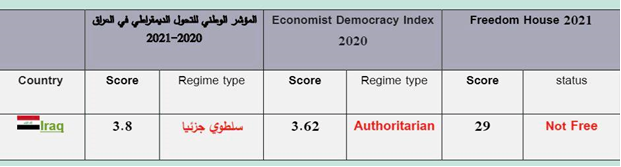 وفي هذا السياق يمكن ملاحظة العراق تدني مستوى العراق في تطبيق الحوكمة، فعلى سبيل المثال على صعيد مؤشر مدركات الفساد العالمي لعام 2021 ، فقد حصل العراق على (23) درجة من (100) وجاء في المركز (157) متقدما عن العام 2020 بدرجتين إذ كانت درجته (21)، وحقق العراق عموماً تطوراً بطيئاً في معيار مكافحة الفساد، ويعود ذلك إلى أن الوضع السياسي ما زال متردياً. يعاني العراق على هذا المستوى تفتيتاً طائفيا فضلاً عن الوضع الأمني الهش الذي مازال غير مستقر بوجود تنظيم تنظيم الدولة الإسلامية "داعش"، والذي كان لها انعكاس سلبي على كل المؤشرات التي يعتمدها التقرير، كما موضح في الشكل  رقم      (2).
بطيئاً في معيار مكافحة الفساد، ويعود ذلك إلى أن الوضع السياسي ما زال متردياً. يعاني العراق على هذا المستوى تفتيتاً طائفيا فضلاً عن الوضع الأمني الهش الذي مازال غير مستقر بوجود تنظيم تنظيم الدولة الإسلامية "داعش"، والذي كان لها انعكاس سلبي على كل المؤشرات التي يعتمدها التقرير، كما موضح في الشكل رقم (2).                                       
الشكل رقم (2) ترتيب العراق في مؤشر مدركات الفساد لعام 2021
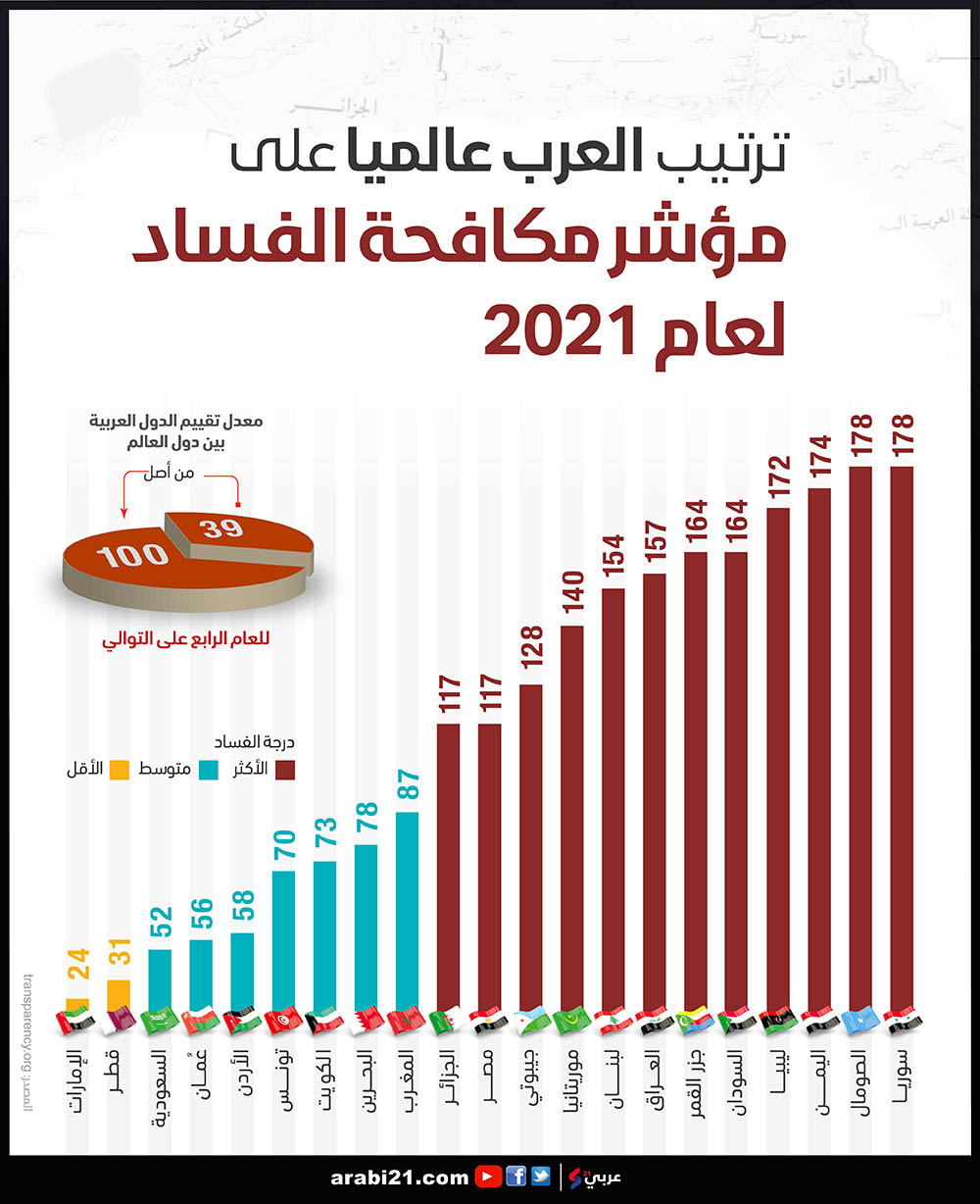 وعلى صعيد فعالية الحكومة، حل العراق، ضمن قائمة الحكومات الأسوأ في العالم وفق تصنيف وكالة غلوبل إيكونومي، مسجلًا المرتبة 174 من أصل 192 دولة،هذا المعيار يحدد الأداء والفاعلية للحكومات وفق المعايير التالية: السيطرة على الفساد، الجودة التنظيمية، المساءلة، استقرار سياسي، تصورات الفساد - منظمة الشفافية الدولية، الحقوق السياسية، الحريات المدنية، التنافسية، تكلفة بدء عمل تجاري، اقتصاد الظل. مؤشر فاعلية الحكومة      (-2.5) ضعيف الأسوأ، (2.5) قوي الأفضل،. ما سجله أداء الحكومات العراقية هو معدل (1.33 -) مما يضعه بمصاف الدول الاسواء وبالمرتبة 174.كما موضح في الشكل رقم (3).
الشكل رقم (3) فاعلية الحكومة وفق تصنيف وكالة غلوبل إيكونومي للعام2021
السبب الخامس: الترهل الوظيفي وتضخم حجم القطاع العام، ان التنـامي المسـتمر فـي نمـو مؤسسـات الدولـة المختلفـة وازديـاد عـدد العـاملين فيهـا بمعـدلات تفوق في أحيان كثيرة معدل النمـو الاقتصـادي هـو أمـر يعـود الـى أن الدولـة الجديـدة قـد ورثـت، جهـازا متضخما قياسا بالحاجة الحقيقية من العاميلن. وبعد عام ٢٠٠٣ استمرت سـلطة الاحـتلال والحكومـات المتعاقبة إلى استمرار التوظيف بغض النظر عن الحاجة الفعلية لهذا العدد الكبير والمتنـامي باسـتمرار مما نجم عن اسـتمرار تضـخم القطـاع العـام.                                       
                                        
3.سبل تعزيز الحوكمة في العراق:                                                         
  ان سبل تعزيز الحوكمة في العراق عديـدة ومتنوعـة يمكـن تسـليط الضـوء علـى أهمهـا مـن خلال النقاط التالية:
أ. إعادة النظر في الجهاز الحكومي إن الترهل الكبير في أجهزة الدولة المختلفة من خلال دعم القطاع الخاص بالشكل الذي يؤهله في خلق الوظائف وفرص العمل وبالتالي تخفيف الضغط على القطاع العام.                                                                         
ب. معالجة مشكلة الفساد إن خطـورة الآثـار الناجمـة عـن مشـكلة الفسـاد الإداري والمـالي تحـتم علـى الدولـة العمـل بشـكل جدي وفعال لحل هذه المشكلة والتخفيـف مـن آثارهـا والنتـائج المترتبـة عليهـا، إذ لا يمكـن تصـور حوكمة مـع وجـود هـذه المشـكلة ، فيمكن الاسـتفادة مـن تجـارب البلـدان التـي مـرت بهذه المشكلة والتي تتشابه فـي ظروفهـا وخصائصـها مـع العـراق، ومشـاركة منظمـات المجتمـع المـدني بشـــكل جـــدي وفعـــال، ووضـــع نظـــام فعـــال وشـــفاف للرقابـــة والإشـــراف والمحاســـبة علـــى المؤسســـات الاجتماعية.
ج. إستفحال ظاهرة التكالب على السلطة وتزايد ظاهرة تأسيس الأحزاب والتحالفات المؤقتة والموسمية التي تظهر وقت الانتخابات وتختفي بعدها، وبما ترفعه هذه الأحزاب المؤقتة وحتى الدائمة من برامج وشعارات مكررة ومستنسخة أفقدتها مقومات الثقة والمصداقية والإقتدار والتحفيز والأستقطاب ما عزز فرص المقاطعة.                                              
د. عدم تبني وأستقطاب المرجعيات السياسية للنخب الوطنية الكفوءة والمستقلة والتي يراهن عليها للوصول إلى مواقع السلطة، مما أوصل رسائل سلبية للناخبين بعدم الجدوى من المشاركة لإنعدام التغيير وإعادة إنتاج ذات الوجوه المستهلكة.                                 
ن. تجاوز تحدي إنتشار السلاح خارج إطار الدولة و إقناع الأحزاب والقوى السياسية لنفسها واتباعها بضرورة إحترام القانون والمؤسسات والنظام العام.
ه. تعزيز الهوية الوطنية مـن البـديهي إن الأشـخاص فـي أي حـال مـن الأحـوال لا يمكـن لهـم نسـيان انتمـاءاتهم العرقيـة والدينيـة أو علـى الأقـل التهـاون فـي مسـالة التخلـي عـن هـذه الانتمـاءات، لـذا فـان علـى الدولـة العمـل ومن خلال الوسائل المختلفة كالوسائل التشريعية والقانونية ومن خـلال وسـائل الإعـلام المختلفـة علـى تشـجيع الأفـراد فـي الانـدماج مـع الألـوان والأطيـاف الأخـر ى دون التخلـي عـن انتمـاءاتهم واعتقـاداتهم المختلفة عبر تحقيق العدالة الاجتماعية ومساواة الأفـراد بـالحقوق والواجبـات. وعلـى العكـس مـن ذلـك فان الإخلال في هذا الجانب يعني جر البلد في نفق مظلم ليس من السهولة بمكـان رؤيـة نهايـة قريبـة له وبالتالي الابتعاد عن الحكم الصالح .                                                                
ن. تعـد مسـالة تعزيـز اللامركزيـة الإداريـة مـن الأمـور المهمـة فـي عمليـة إدارة الدولـة مـن خـلال العمل على تنظيم علاقتها بالمركز وتحديد الصلاحيات لكل منهما وفقـا للدسـتور .
يمكننا القول، ان الغرض الأساس من تطبيق الحوكمة هو السعي في تحقيق رفاهية واستقرار المواطنين وهو مايجب ان تسعى اليه الحكومة العراقية اذا ماارادت تحقيق استقرار حقيقي اذ يساعد على ضمأن الأمن والأمان في جميع مفاصل المجتمع من خلال تمكين المواطنين من توسيع خياراتهم وتقوية اشكال المشاركة وتفعيل دور الأحزاب السياسية وفق تعددية ديمقراطية فعلية خلال التنافس بين الاحزاب وكذلك العمل على تقوية وتعزيز منظمات المجتمع المدني بما يشمله ذلك من حرية العمل النقابي للمنظمات والجمعيات الخيرية بمختلف توجهاتهم.
ثانياً: التجربة الماليزية
1.نبذة عن ماليزيا: إن التجربة الماليزية في التنمية المستدامة تعد من التجارب الرائدة في دول العالم الثالث، والتي يمكن أن يُقتدى بها للتخلص من التخلف والتبعية الاقتصادية، وقد حظت التجربة الماليزية بالاهتمام البحثي في الشأن التنموي، ولم يكن ذلك النجاح عشوائياً بل من خلال الحوكمة التي ساعدت على تحقيق تلك النقلة من بلد يعتمد على الزراعة إلى دولة متطورة صناعياً واجتماعياً.
- الموقع الجغرافي: تقع ماليزيا في قلب الجنوب الشرقي لقارة آسيا، يحدها من الشمال بحر الصين الجنوبي وجزيرة تايلاند، ومن الجنوب دولة اندونيسيا، ومن الشرق ولاية بورينو التابعة لإندونيسيا، ومن الغرب مضيق ملف، تبلغ مساحتها 329،758 كم مربع. تتكون من منطقتين أساسيتين هما ماليزيا الشرقية وماليزيا الغربية، وتشمل 13 ولاية بالإضافة إلى المقاطعات الفيدرالية التي تضم العاصمة كوالالامبور، ومركز إدارة الحكومة الفيدرالية مدينة بوتراجايا.تبلغ المساحة الزراعية لماليزيا الغربية 3 ملايين هكتار، ويعمل بالزراعة نحو 55% من إجمالي القوة العاملة.
- التركيبة السكانية: تتكون من ثلاثة عناصر أساسية وهي: عنصر الملايو، الذي يتواجد على سواحل ماليزيا الشرقية والغربية، ويشكلون الغالبية العظمى بنسبة 57% من إجمالي السكان الأصليون لماليزيا. العنصر الصيني، وهم الوافدون من الصين خلال فترة الاستعمار البريطاني ونسبتهم 27% من إجمالي السكان. العنصر الهندي، يرجع وجودهم لفترة الاستعمار ويمثلو 0.7% من إجمالي السكان. والأعراق الأخرى تمثل 0.9% من إجمالي السكان. وبالنسبة للأديان فإن الإسلام هو الديانة الرسمية للبلاد ونسبة المسلمين 56%، ونسبة أهل الكتاب 13%، والعقائد الأخرى 31%، وبالنسبة للغة فإن الملايوية والإنجليزية هما اللغتان الرسميتان في البلاد، كما توجد اللغة العربية والصينية والتاميل.
- بالنسبة للمؤسسات السياسية: تتكون من السلطة التنفيذية والسلطة التشريعية والسلطة القضائية والسلطة الفيدرالية.                                                                
السلطة التنفيذية: الحكومة المركزية يشرف عليها رئيس الوزراء ومجلس الوزراء، ولكل ولايات ماليزيا سلاطين يحكمون بالوراثة.                                                           
السلطة التشريعية: يتكون البرلمان من غرفتين المجلس الأصغر (ديوان راكيات) وعدد أعضائه 192 ويُنتخب كل خمس سنوات، المجلس الأعلى (ديوان تيغارا) ويتكون من 69 عضوا، 29 منهم مختارون من خلال المجالس التشريعية، و40 معينون من طرف الملك لمدة ثلاث سنوات، البرلمان له صلاحية إقرار القوانين التي تخص الاتحاد والولايات.                    
السلطة القضائية: ترتكز قوة القضاء في المحكمة العليا (صباح وسراواك)، وهناك المحكمة الاستثنائية، والمحكمة الابتدائية، ومحكمة العمدة، ويرأس القضاء الحاكم الأول للمحكمة الفيدرالية المركزية ويساعده أعضاء تلك المحكمة وحاكمان من المحاكم العليا للولايات، والمحكمة المركزية لها صلاحية البت والتصديق على القوانين التي يسنها البرلمان أو المجلس التشريعي لكل ولاية، والفض في النزاعات التي تنشأ بين الحكومة الفيدرالية والولايات، أو بين الولايات. لاختصاصات:
2. أثر تطبيق الحوكمة على ماليزيا، سنعرض هنا خصائص تطبيق الحوكمة في ماليزيا بعرض مدى الالتزام بمؤشرات الحوكمة ومقومات تجربة الحوكمة في ماليزيا:       
               
أ- خصائص تطبيق الحوكمة في ماليزيا:
المؤشر الأول: هيئة مكافحة الفساد، هي هيئة حكومية تم إنشائها عام 2009 بقرار تشريعي من البرلمان، تتولى الهيئة المتابعة والتحقيق في قضايا الفساد، وتقدم استشارات للهيئات والمؤسسات لمساعدتها في مكافحة الفساد، ونشر الوعي للمواطنين بأهمية ثقافة مكافحة الفساد لحشد التأييد الشعبي في مواجهة انتشار الفساد.                                                                
المؤشر الثاني: سيادة القانون، يعتبر الدستور الماليزي من الدساتير المكتوبة منذ فترة طويلة، يكفل الدستور يكفل حق الإحزاب.
المؤشر الثالث: التعددية الحزبية، تتميز التعددية الحزبية في ماليزيا بالتعايش السلمي والاحترام وذلك نتيجة لاتباع الثقافة التعددية السياسية، فنجد عدد كبير من الأحزاب السياسية تنقسم إلى الأحزاب الشريكة في الائتلاف الحاكم ولا تقل عن 14 حزباً.
المؤشر الرابع: حقوق الإنسان، تعتبر ماليزيا عضواً في العديد من المنظمات الدولية لحقوق الإنسان، وتعمل ماليزيا على احترام حقوق الإنسان.                                          
المؤشر الخامس: المشاركة والتوافق، اعتماد النظام الفيدرالي أدى إلى زيادة المشاركة السياسية، كما ساهمت استراتيجية تقسيم السلطة في ضمان مشاركة مختلف القطاعات في العملية السياسية، وذلك في ظل أخذ القرار بالتوافق وليس بالأغلبية، التوصل لما يحقق الصالح العام وأن المجتمع فوق الفرد، والموازنة بين الشركاء حتى لو كانت المساهمة غير متساوية.
ب- مقومات التجربة الماليزية: 
المقوم الأول: الإرادة السياسية والرؤية الإستراتيجية: فتلك التجربة ما لم تكن لتتحقق دون وجود رغبة وإرادة سياسية تحت قيادة لها رؤية واضحة وخطة طويلة الأمد حيث كانت القيادة على معرفة جيدة واطلاع بالواقع الحالي والمشكلات والتحديات، والواقع الخارجي، ورسم صورة مستقبلية مناسب، فلقد تميزت التجربة الماليزية بسياسة يطلق عليها سياسة ذات اتجاهين في التنمية، الاتجاه الأول: والذي أطلق عليه (مهاتير محمد)  "الاتجاه شرقاً" الذي تبناها عام 1981 وامتد العمل بها حتى 1991، وكان الهدف من تلك السياسة هو الاستفادة من التجربة اليابانية والاقتداء بها، وتشجيع الماليزيين على أخلاقيات العمل، والتطور التقني بهدف تحقيق أداء اقتصادي مميز. الاتجاه الثاني: هو الاتجاه الإسلامي وذلك بهدف الحد من احتجاجات الحركات الإسلامية في ماليزيا التي تنادي بأسلمة التنمية، وذلك يعتبر عائق حيث تتميز ماليزيا بالتعدد العرقي والديني، وفي نفس الوقت كان إعطاء التنمية بعداً إسلامية عامل في اكتساب الرضا عن التجربة خاصة من الملايو الأغلبية وهم مسلمون. لذلك فالمواءمة بين الاتجاهين خدمت نجاح التجربة الماليزية.                                            
المقوم الثاني: تحقيق إصلاح سياسي، حيث تمكنت ماليزيا من تحقيق الاستقرار السياسي تحت قيادة وطنية واعية للحفاظ على السلم والوحدة في ظل التعدد العرقي والديني، من خلال إنشاء مشروعات وطنية تهدف لتعزيز روح الانتماء والوطنية.
المقوم الثالث: دور القيادة في التجربة الماليزية، بالتركيز على دور مهاتير محمد في التجربة التنموية الماليزية، حيث أكد على الاستقرار السياسي، وضرورة أن تقوم ماليزيا بصياغة الديمقراطية بالشكل الذي يتناسب مع قيمها.                                                 
المقوم الثالث: الاهتمام بالخطط التنموية في ماليزيا، فعلى سبيل المثال خطة ماليزيا الثانية عشر (2021-2025) والتي ركزت الخطة ال12 على ثلاثة أبعاد وهي، البعد الأول: التمكين الاقتصادي وإعادة ضبط الاقتصاد وتعزيز مكانة ماليزيا في سلسلة التوريد العالمية، والتحول إلى الأنشطة الاقتصادية عالية القيمة وذات المهارات العالية. البعد الثاني: تعزيز الأمن والرفاهية والشمولية، أي ضمان الدفاع والأمن عن المواطنين، وتكثيف جهود منع الجريمة، البعد الثالث: تعزيز الاستدامة، أي دفع عجلة النمو الأخضر وتعزيز استدامة الطاقة، والتحول إلى ممارسات وأنشطة اقتصادية واجتماعية أكثر استدامة.
انطلاقا مما سبق، نجد انه قد  ساهمت الحوكمة الرشيدة في النظام السياسي وإعمال الديمقراطية بما يتناسب مع قيم التجربة الماليزية، لذلك نرى أنها منفردة في تفعيل الحوكمة.